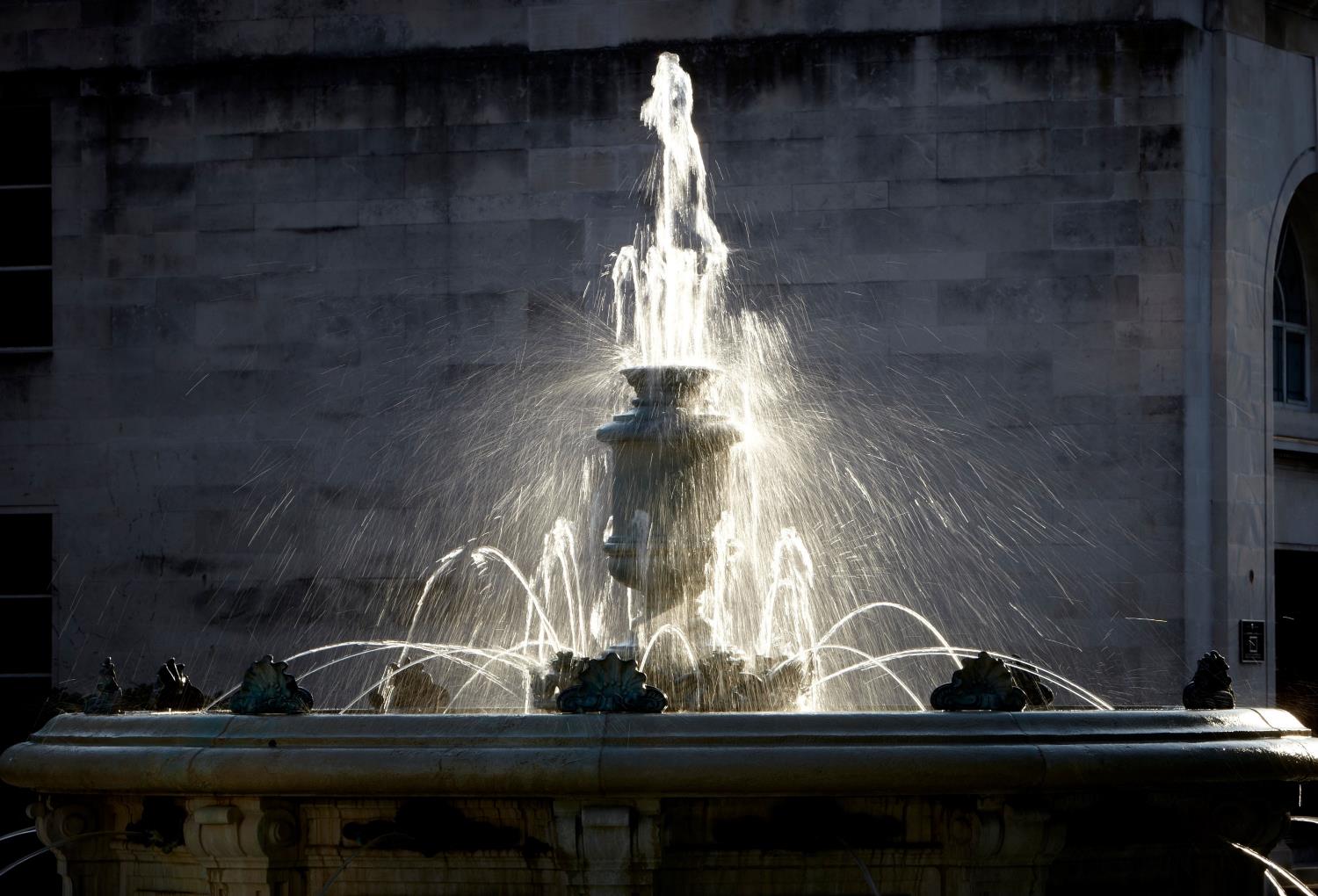 Childhood obesity task and finish group – May 2022
Southampton City Council
I
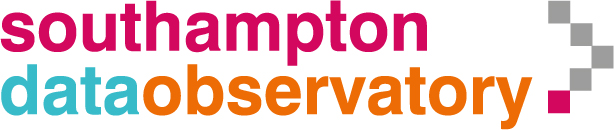 Latest 2020/21 national child measurement data set
Dataset was release was delayed from mid-November 2021 to 12th January 2022

52% of Year R children and 12% of Year 6 children were measured in 2020/21 in Southampton Schools

Recommended ‘checks and balances’ carried out on data to see if smaller sample was representative of previous years and trends in changes in birth data by ethnic group before analysis

Year R data was evaluated as a robust sample for analysis as a single year (trends and deprivation)

Year 6 data was evaluated as indicative but not robust for analysis as a single year
I
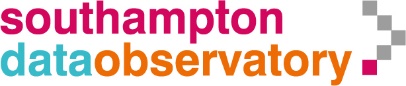 Year R data
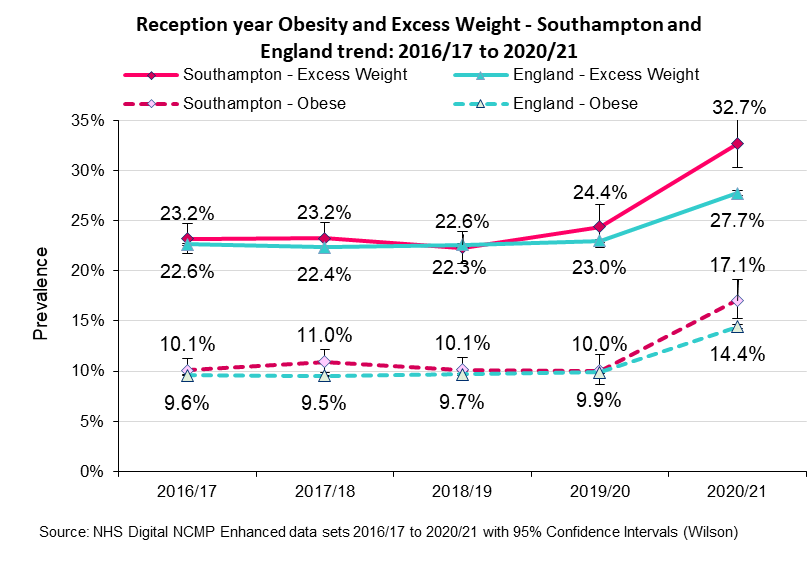 Between 2016/17 and 2019/20 level of childhood obesity and excess weight for reception year children locally and nationally have largely remained at statistically similar levels*.
*(Except for in 2017/18 Southampton had a significantly higher level than the national average for Year R obesity) 

Latest data for 2020/21 shows a significantly higher increase for obesity and excess weight prevalence in year R locally and nationally compared to the previous four years. 

The prevalence of obesity and excess weight for Southampton year R children is significantly higher than nationally levels whereas previously it was similar.
I
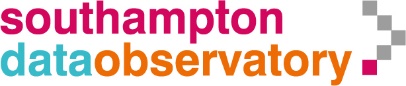 2020/21 England - Year R:	Obese 14.4%	Excess Weight 27.7%
      Southampton - Year R:	Obese 17.1%	Excess Weight 32.7%
Year 6 data – 2020/21 sample data NOT robust for statistical comparisons
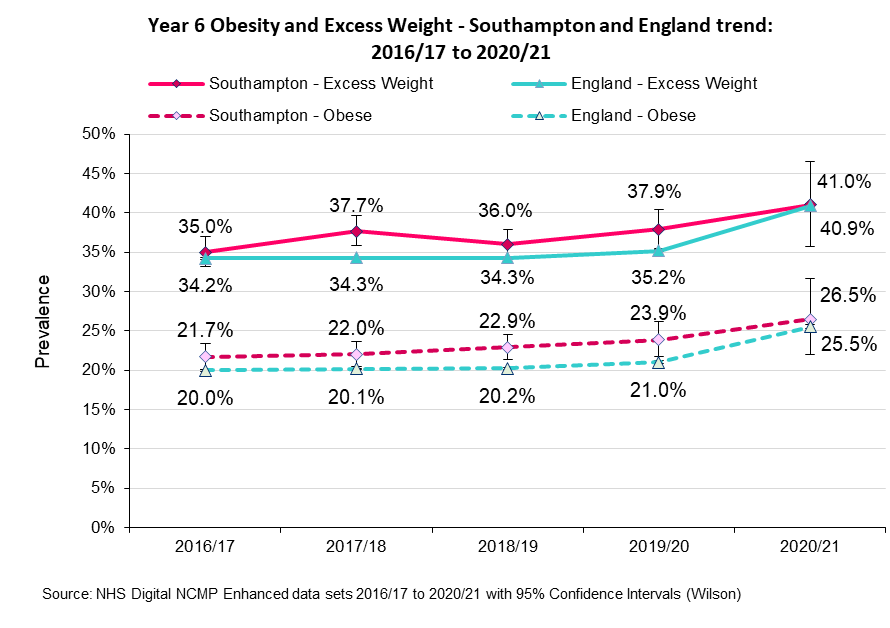 The Year 6 2020/21 sample for Southampton was too small to make robust statistical comparisons 

However the prevalence for Year 6 obesity (26%) and excess weight (41%) mirrors the national figures and increasing prevalence in the trend data follows the national direction of travel.
I
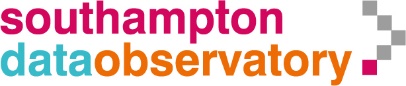 2020/21 England - Year R:	Obese 25.5%	Excess Weight 40.9%
      Southampton - Year R:	Obese 26.5%	Excess Weight 41.0%
Sex differences
Year R
2018/19 to 2020/21
Year 6
Overweight including obese
Overweight including obese
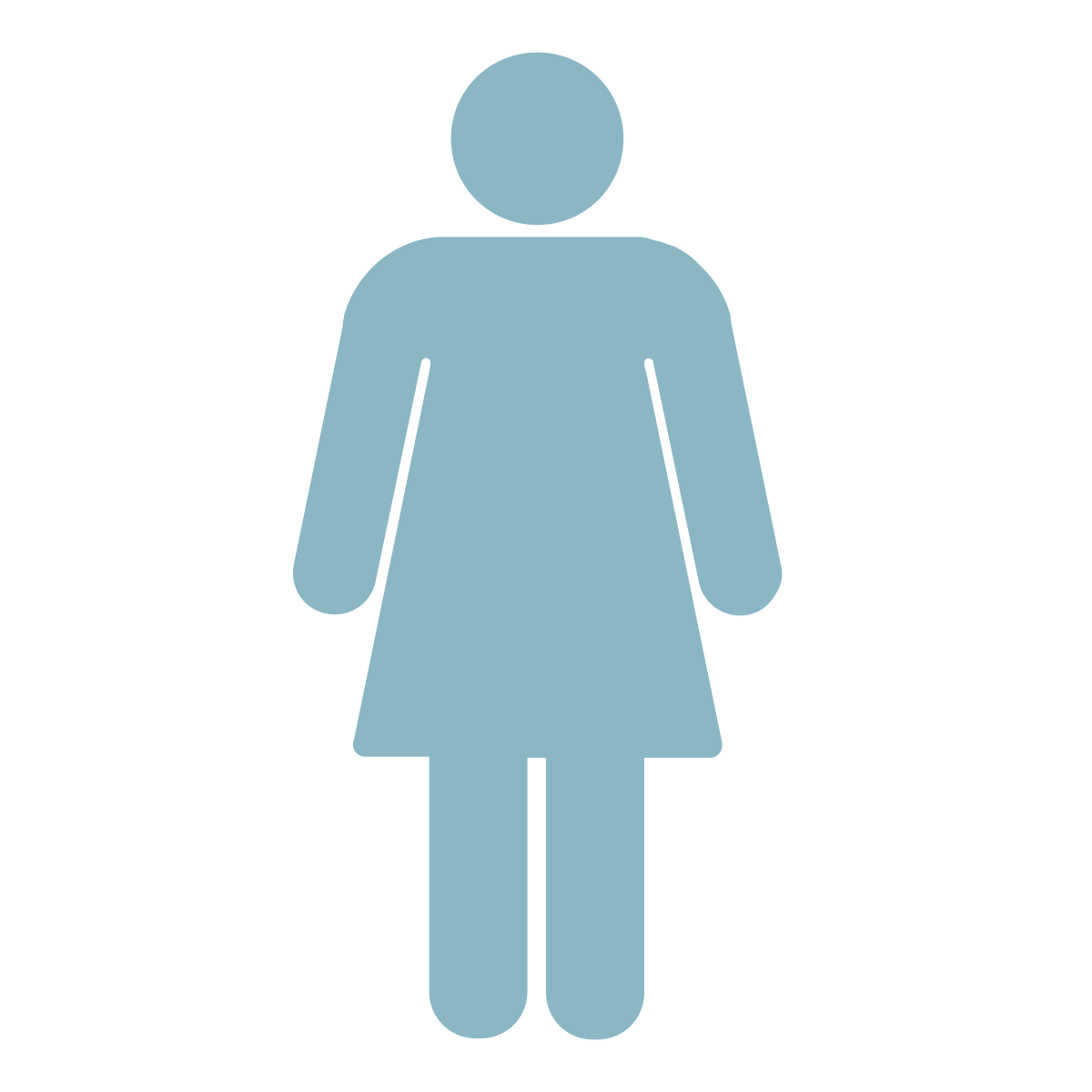 % Point gap
0.7%
Statistically similar
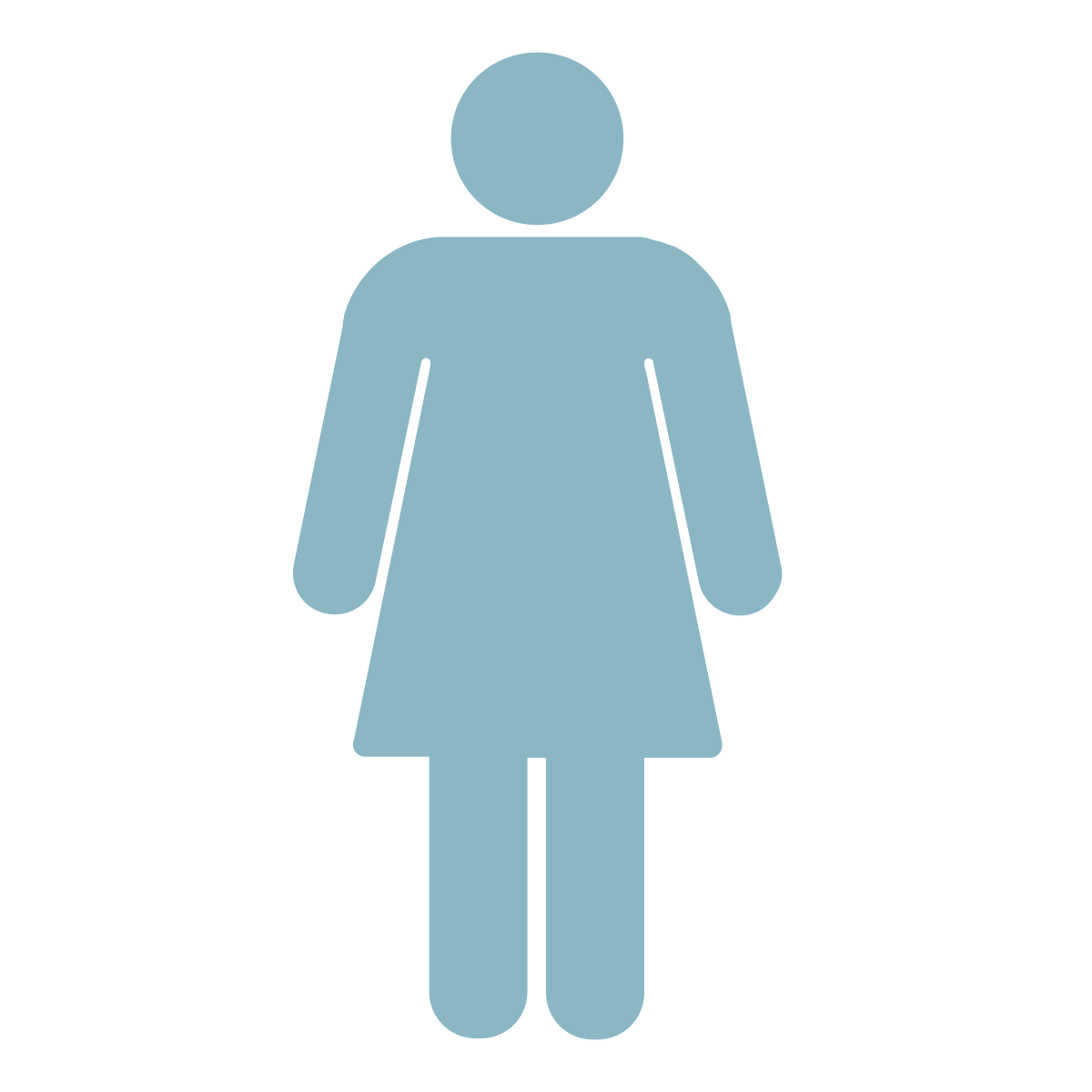 % Point gap
7.3%
Males significantly higher
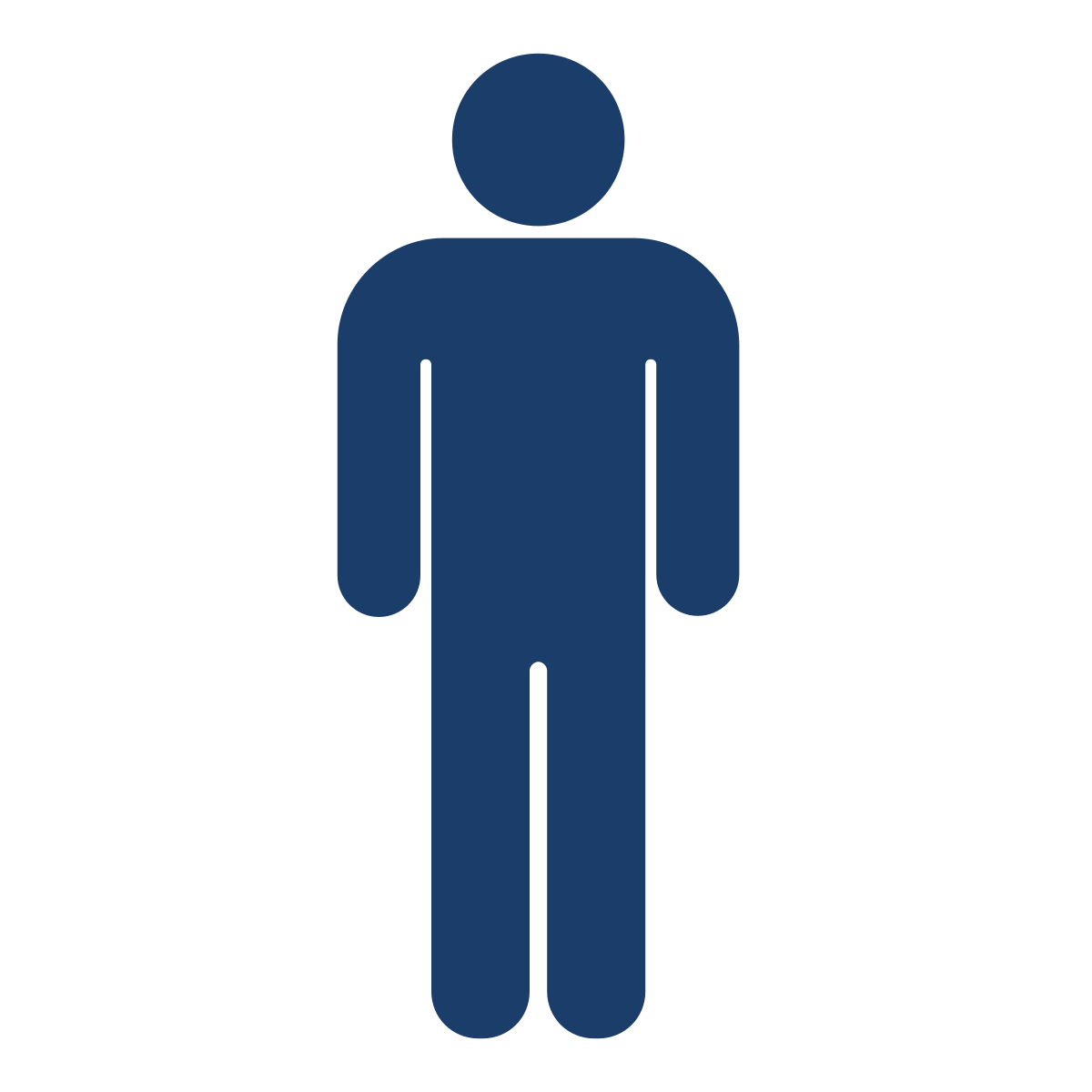 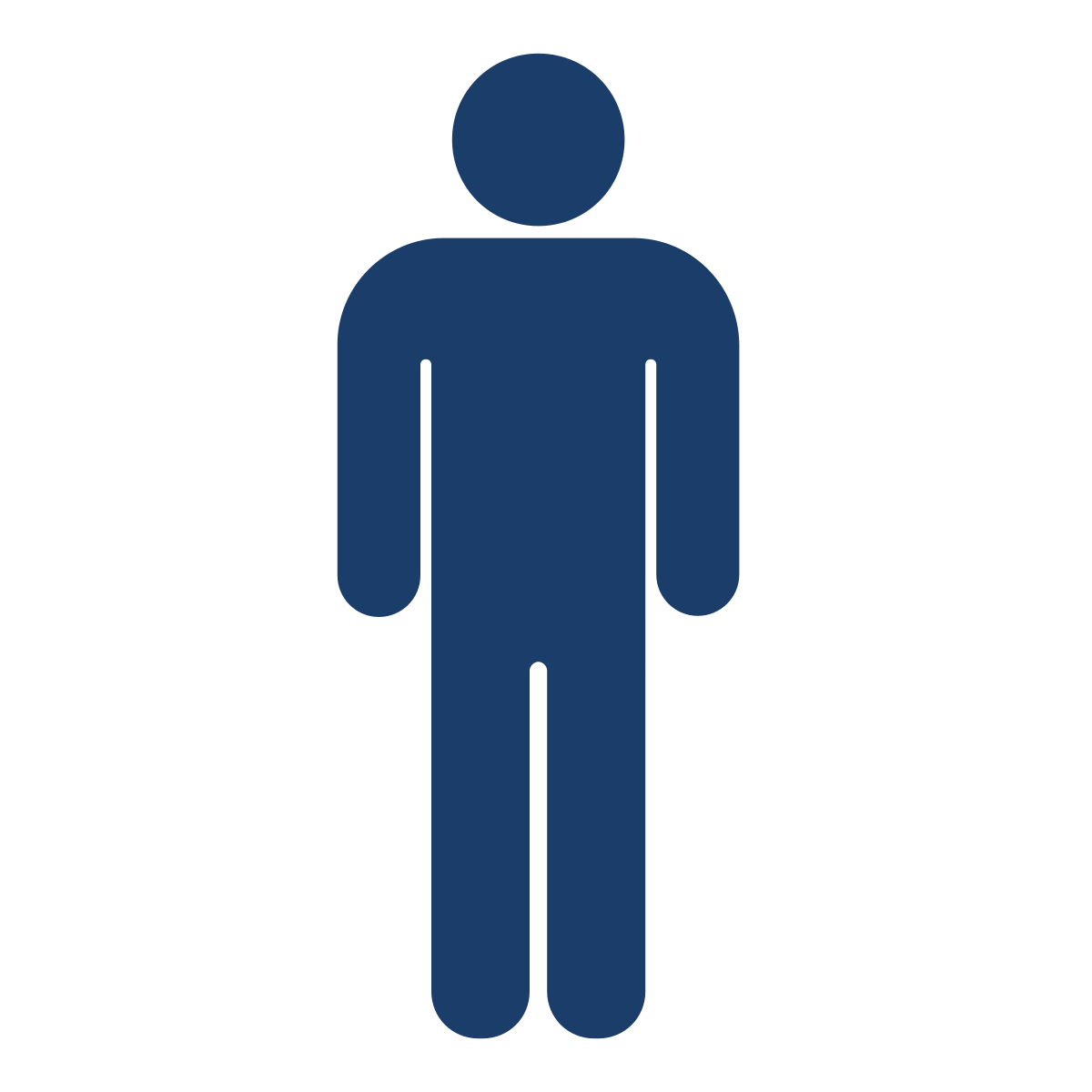 25.2%		25.9%
40.5%		33.2%
Obese
Obese
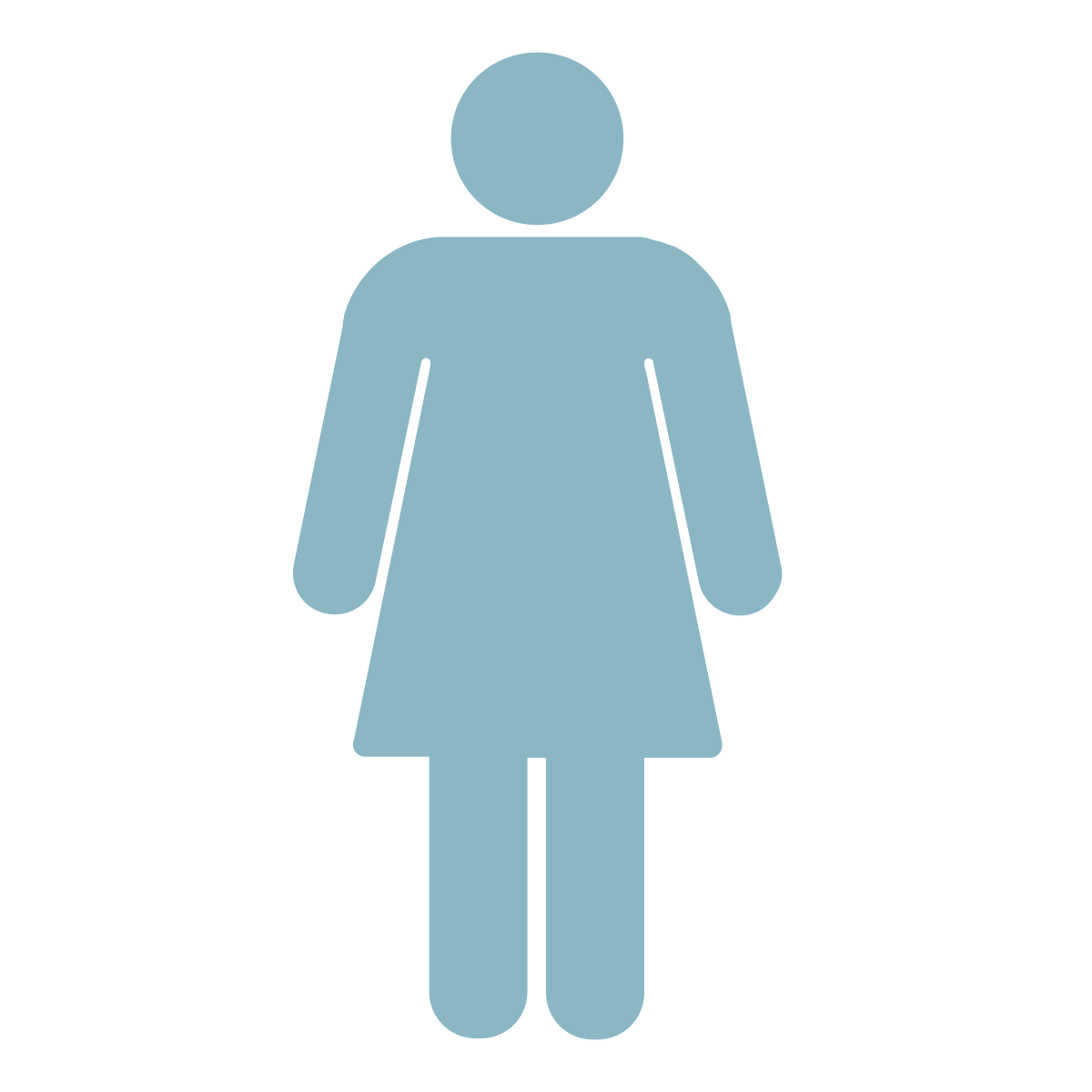 % Point gap
0.2%
Statistically similar
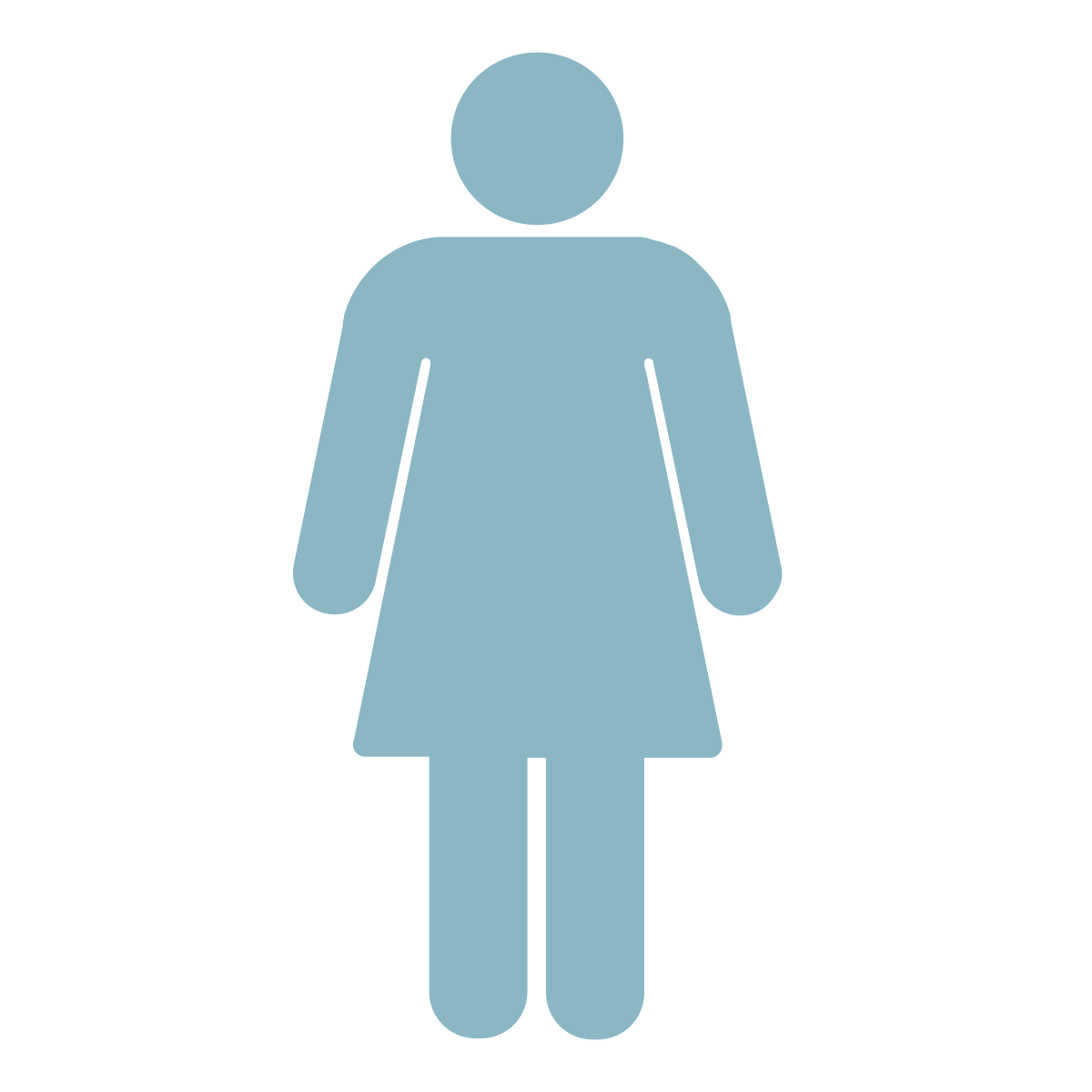 % Point gap
6.2%
Males significantly higher
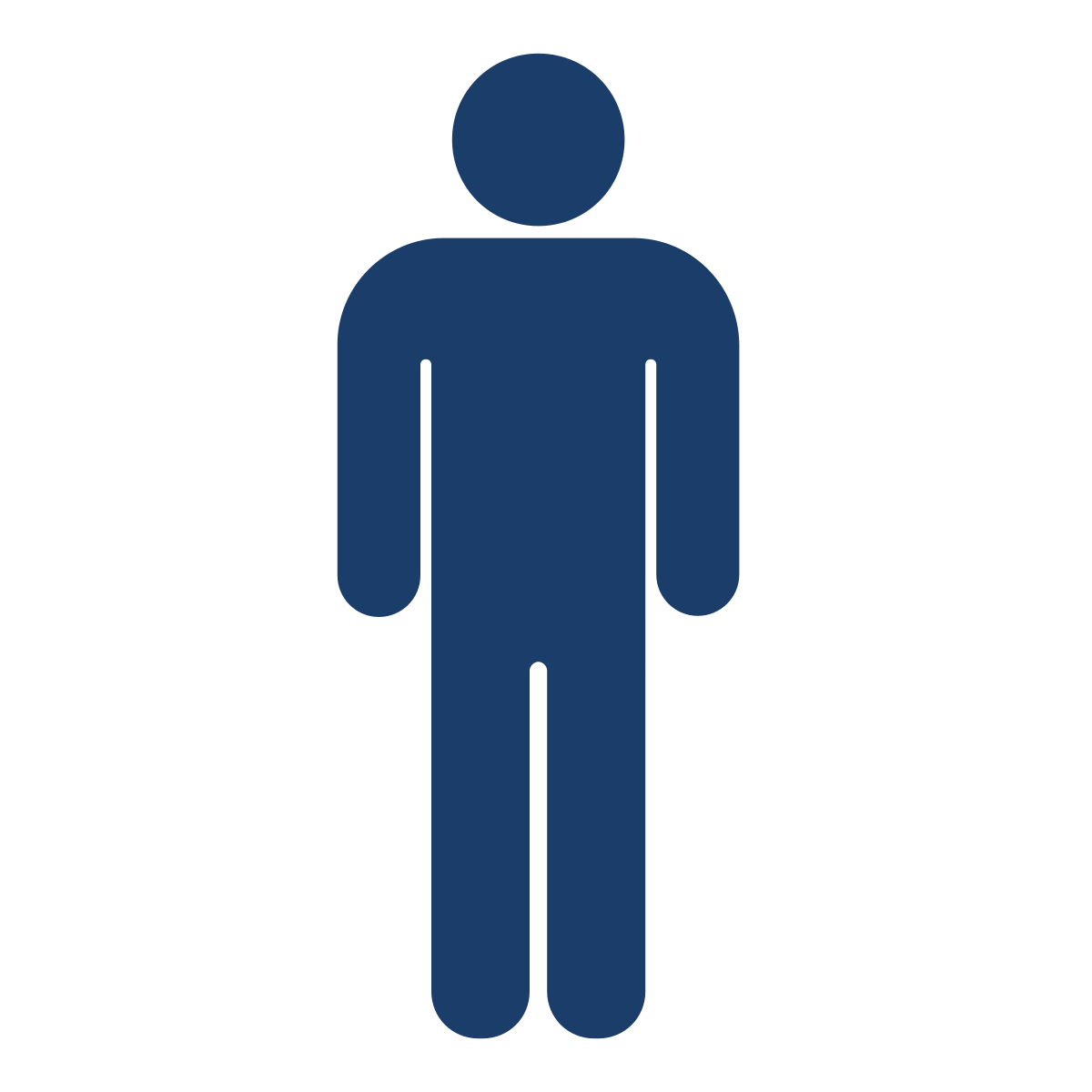 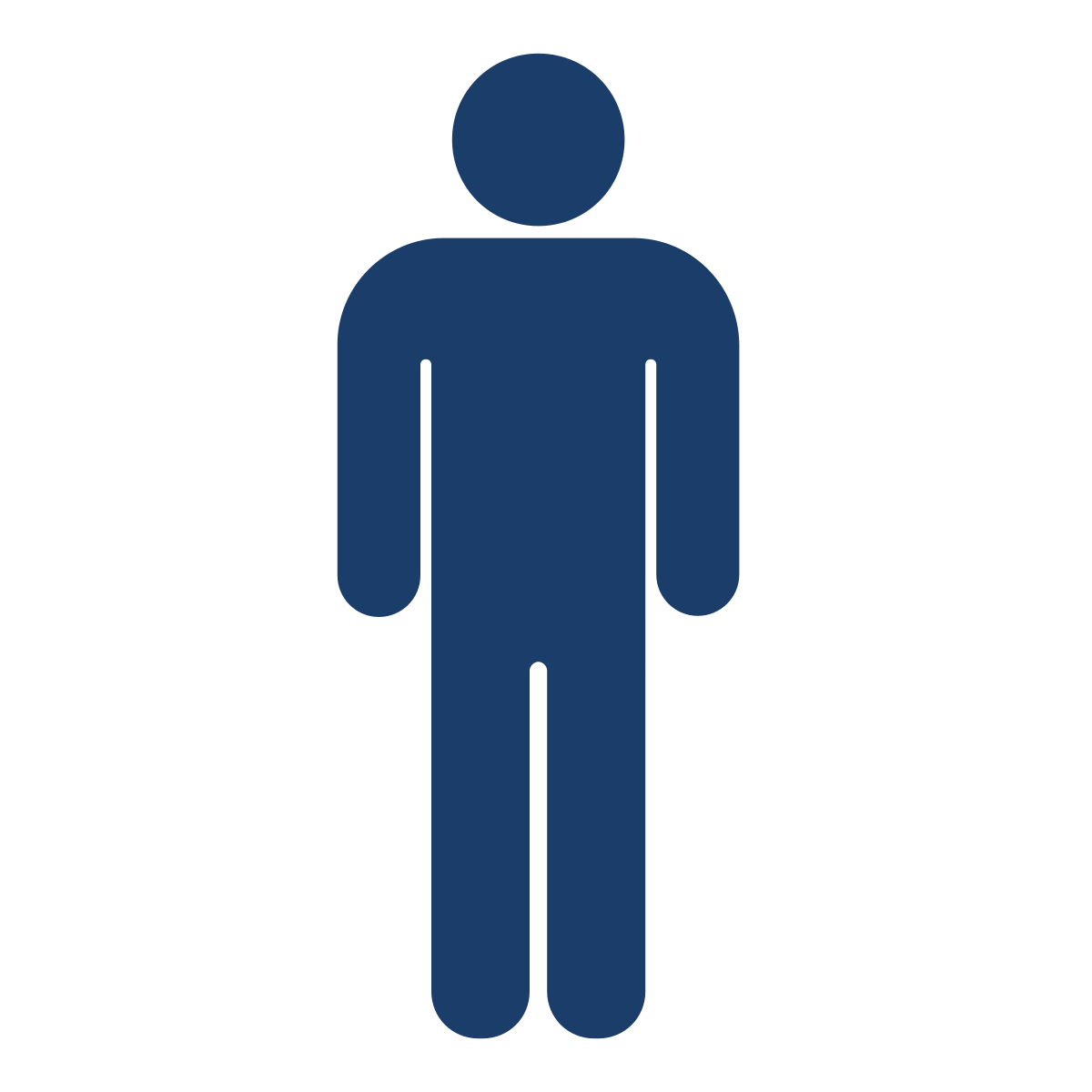 11.8%		12.0%
26.5%		20.3%
I
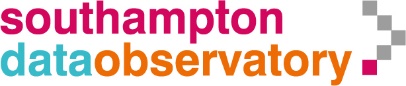 There is a statistically significant difference between prevalence by gender for Year 6
Linked analysis – Southampton children
Southampton children in Year R 2012/13 to 2014/15
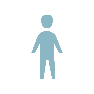 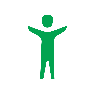 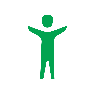 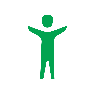 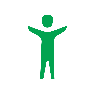 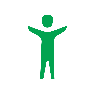 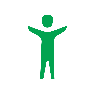 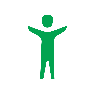 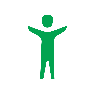 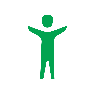 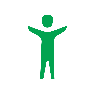 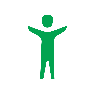 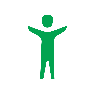 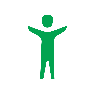 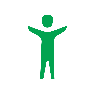 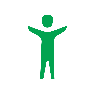 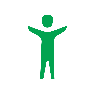 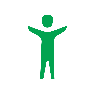 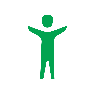 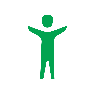 3,600 linked records by NHS Number of the SAME children
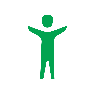 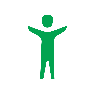 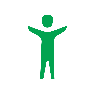 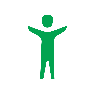 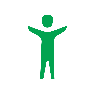 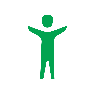 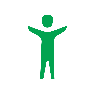 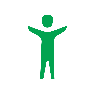 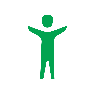 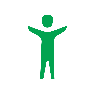 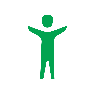 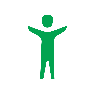 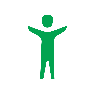 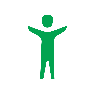 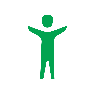 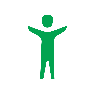 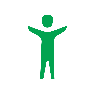 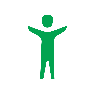 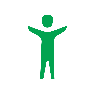 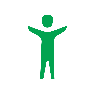 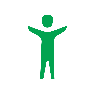 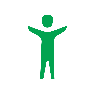 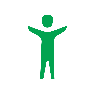 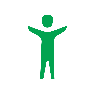 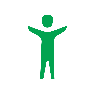 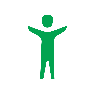 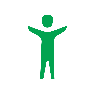 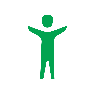 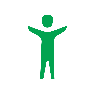 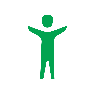 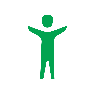 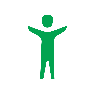 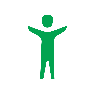 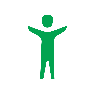 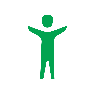 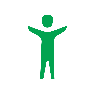 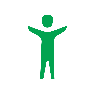 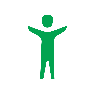 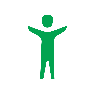 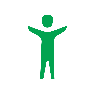 Southampton children in Year 6 2018/19 to 2020/21
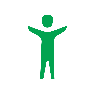 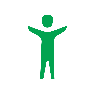 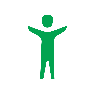 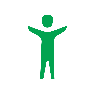 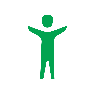 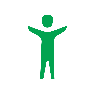 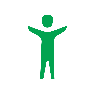 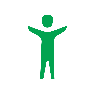 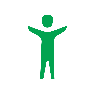 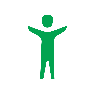 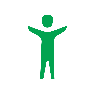 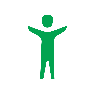 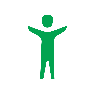 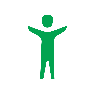 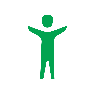 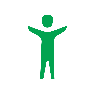 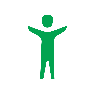 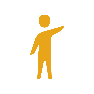 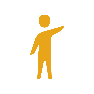 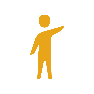 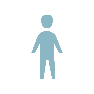 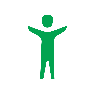 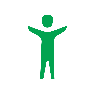 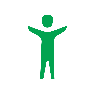 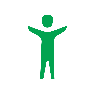 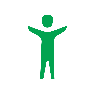 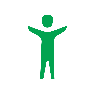 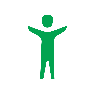 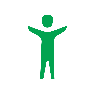 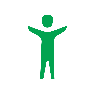 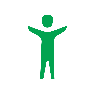 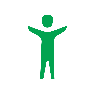 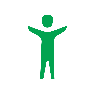 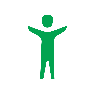 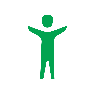 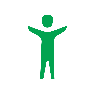 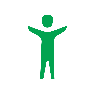 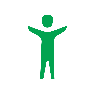 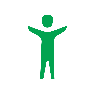 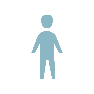 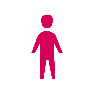 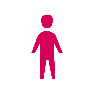 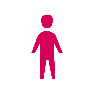 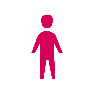 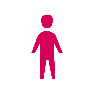 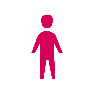 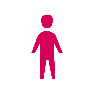 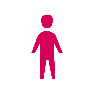 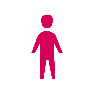 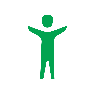 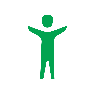 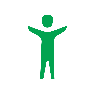 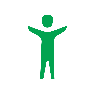 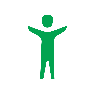 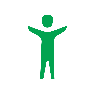 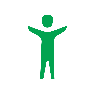 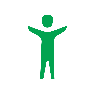 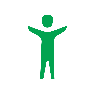 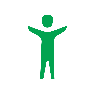 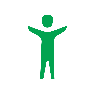 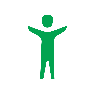 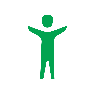 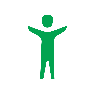 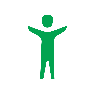 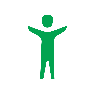 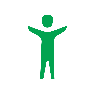 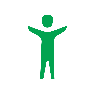 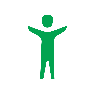 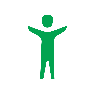 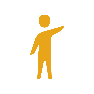 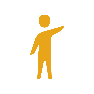 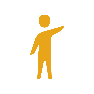 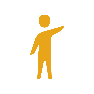 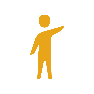 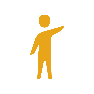 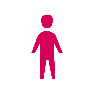 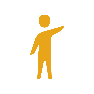 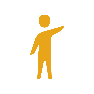 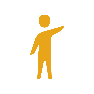 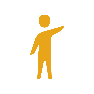 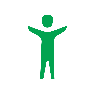 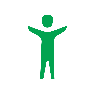 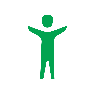 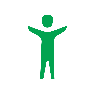 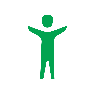 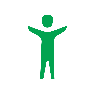 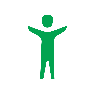 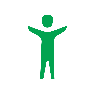 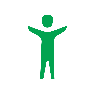 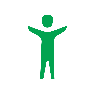 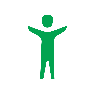 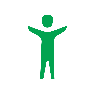 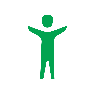 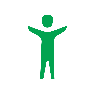 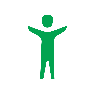 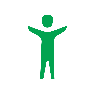 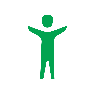 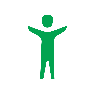 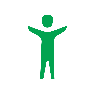 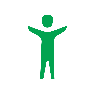 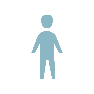   1.4%
Underweight
0.9%
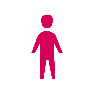 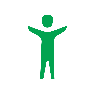 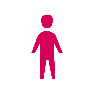 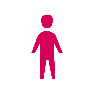 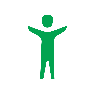 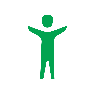 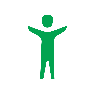 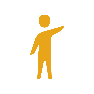 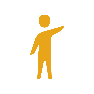 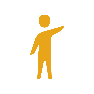 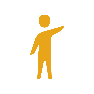 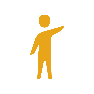 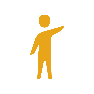 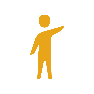 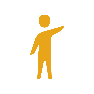 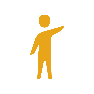 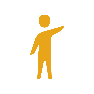 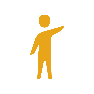 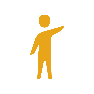 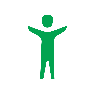 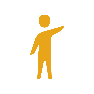 76.3%
 61.9%
Healthy weight
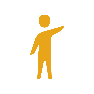  13.2%
I
Overweight
12.8%
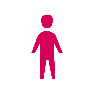 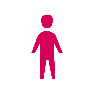 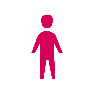 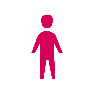 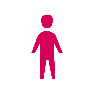 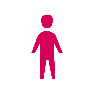 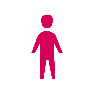 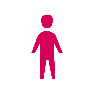 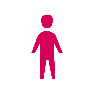 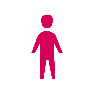 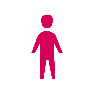 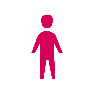 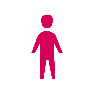 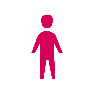 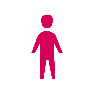 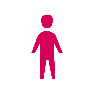 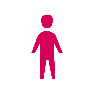 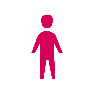 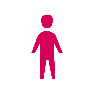 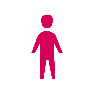 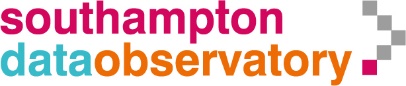 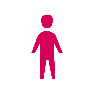 Obese
10.0%
 23.4%
Linked analysis – changes in weight status in Southampton
Year R		Year 6
Overweight 20.0%
Healthy weight
32.3%
2012/13 to 2014/15
2018/19 to 2020/21
Obese 47.5%
Of the 12.8% of children who were OVERWEIGHT in Year R
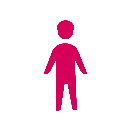 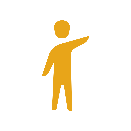 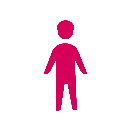 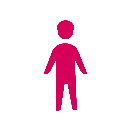 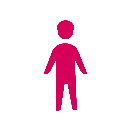 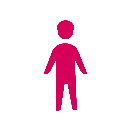 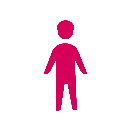 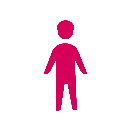 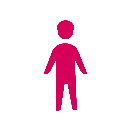 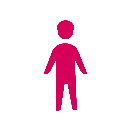 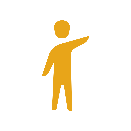 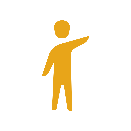 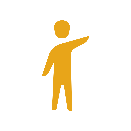 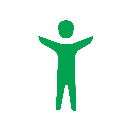 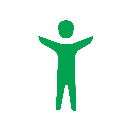 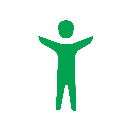 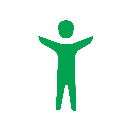 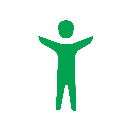 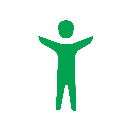 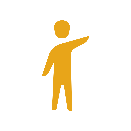 Almost half of overweight children in year R become obese by Year 6, whilst a fifth had remained overweight, although 32% had become a healthy weight
Overweight 12.2%
Healthy weight 10.3%
Obese 77.5%
Of the 10.0% of children who were OBESE in Year R
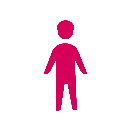 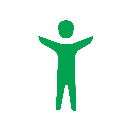 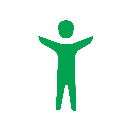 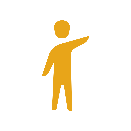 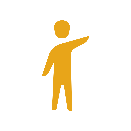 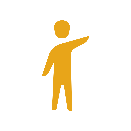 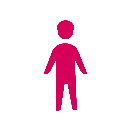 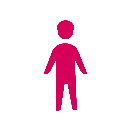 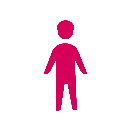 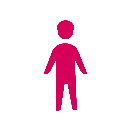 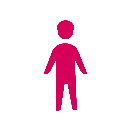 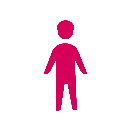 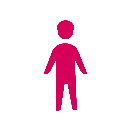 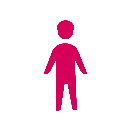 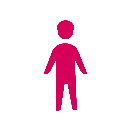 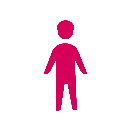 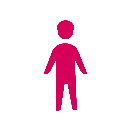 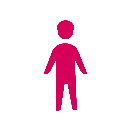 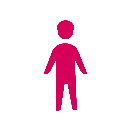 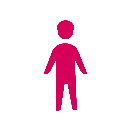 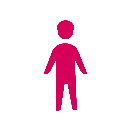 I
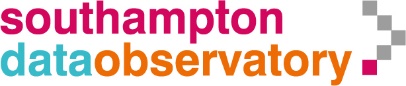 Over three-quarters (78%) of obese children were still obese in Year 6, only a tenth had become a healthy weight by Year 6 (10%)

Year R obesity is a clear predictive factor for obesity in Year 6. However……
Linked analysis – changes in weight status in Southampton
Year R		Year 6
Obese 9.3%
2012/13 to 2014/15
2018/19 to 2020/21
Overweight 19.4%
Healthy weight 71.4%
Of the 13.2% of children who were OVERWEIGHT in Year 6
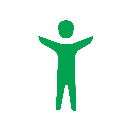 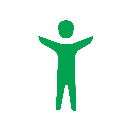 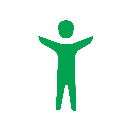 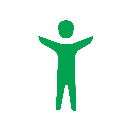 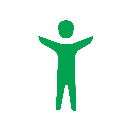 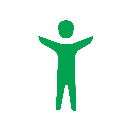 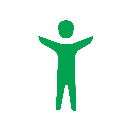 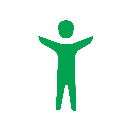 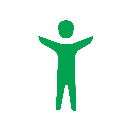 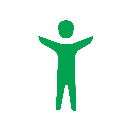 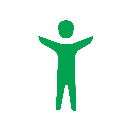 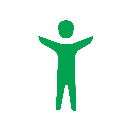 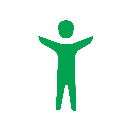 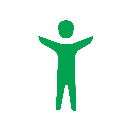 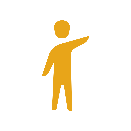 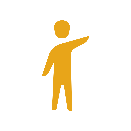 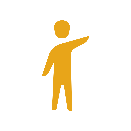 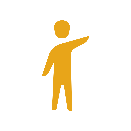 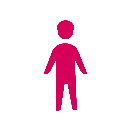 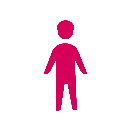 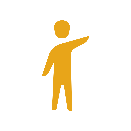 The majority of overweight children in year 6 had been healthy weight in reception, whilst just below a fifth had remained overweight and a further 9% had been obese
Overweight 26.0%
Healthy weight 40.9%
Obese 33.1%
Of the 23.4% of children who were OBESE in Year 6
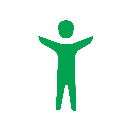 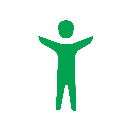 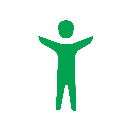 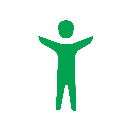 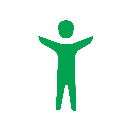 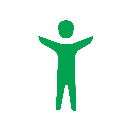 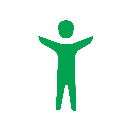 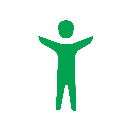 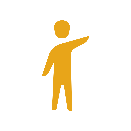 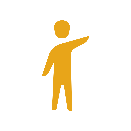 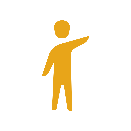 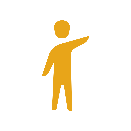 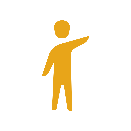 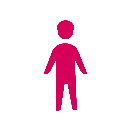 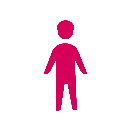 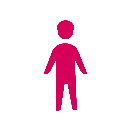 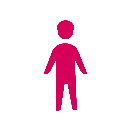 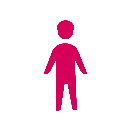 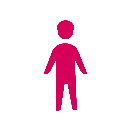 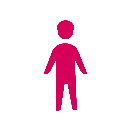 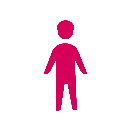 I
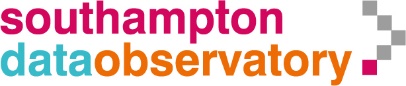 Over two-thirds (67%) of obese children had not been obese in reception, in fact the biggest proportion was for those who had been healthy weight (41%)

So although Year R obesity is a predictive factor for obesity in Year 6, interventions targeted only at this cohort only have the potential to reduce Year 6 obesity by one third.
Year R overweight (incl. obese) deprivation
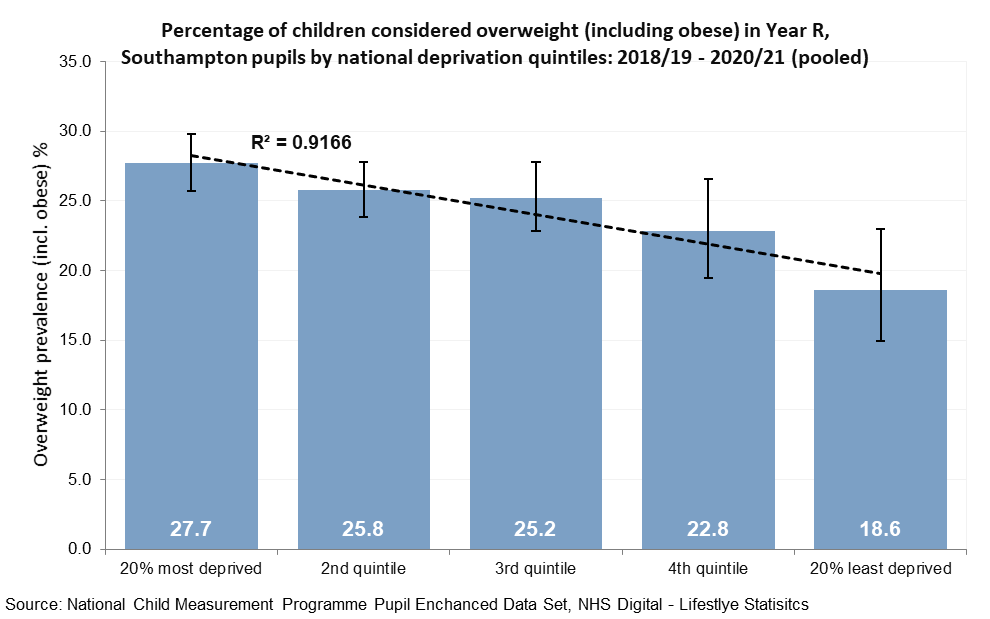 Excess weight in reception children children statistically significantly more prevalent in the most deprived quintile (27.7%) than the least deprived quintile (18.6%) (2018/19 to 2020/21 pooled)
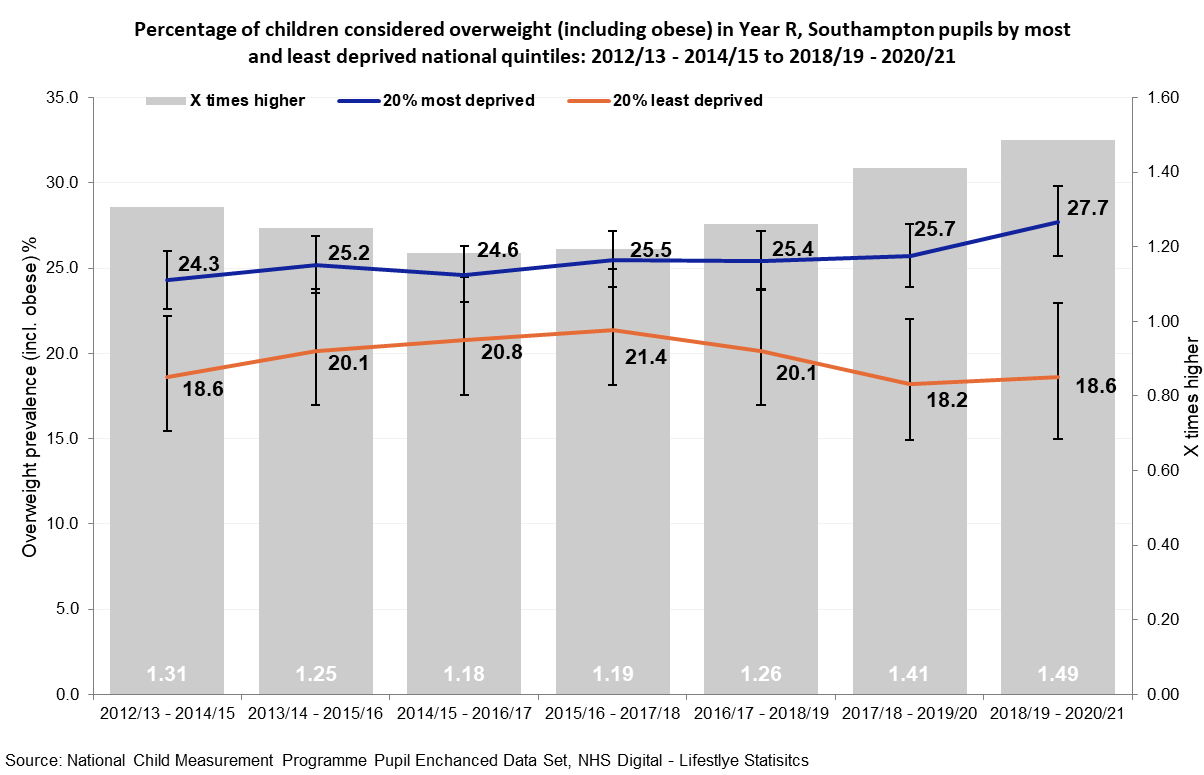 Gap between children in the most and least deprived parts of Southampton has widened more recently

The proportion of reception children classified with excess weight in the most deprived quintile has increased, whereas that proportion living in less deprived areas appears to have fallen and remained lower
I
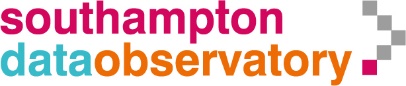 Year 6 overweight (incl. obese) deprivation
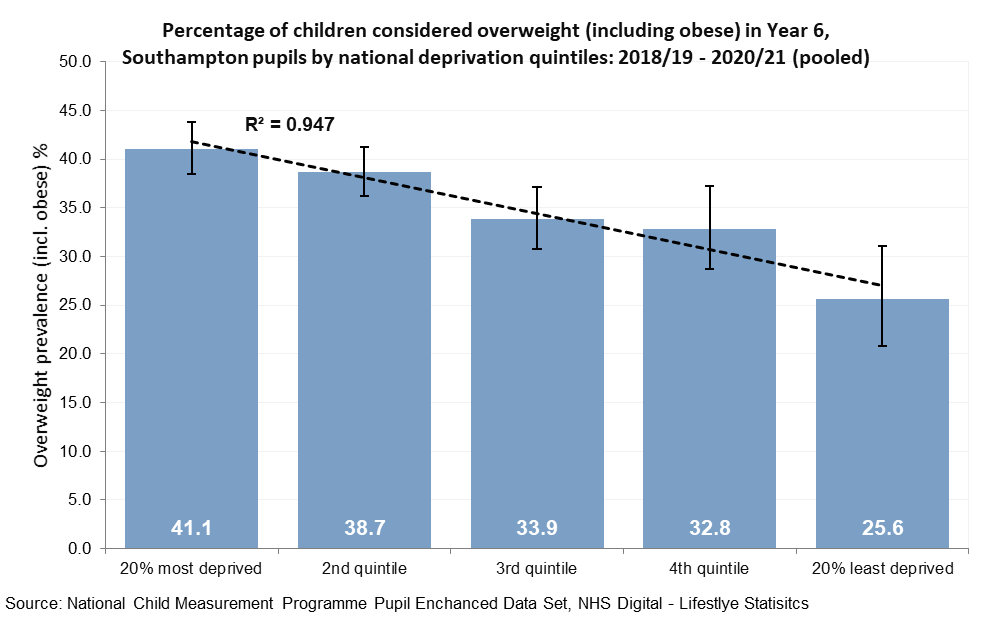 Excess weight in Year 6 children statistically significantly more prevalent in the most deprived quintile (41.4%) than the least deprived quintile (25.6%) (2018/19 to 2020/21 pooled)
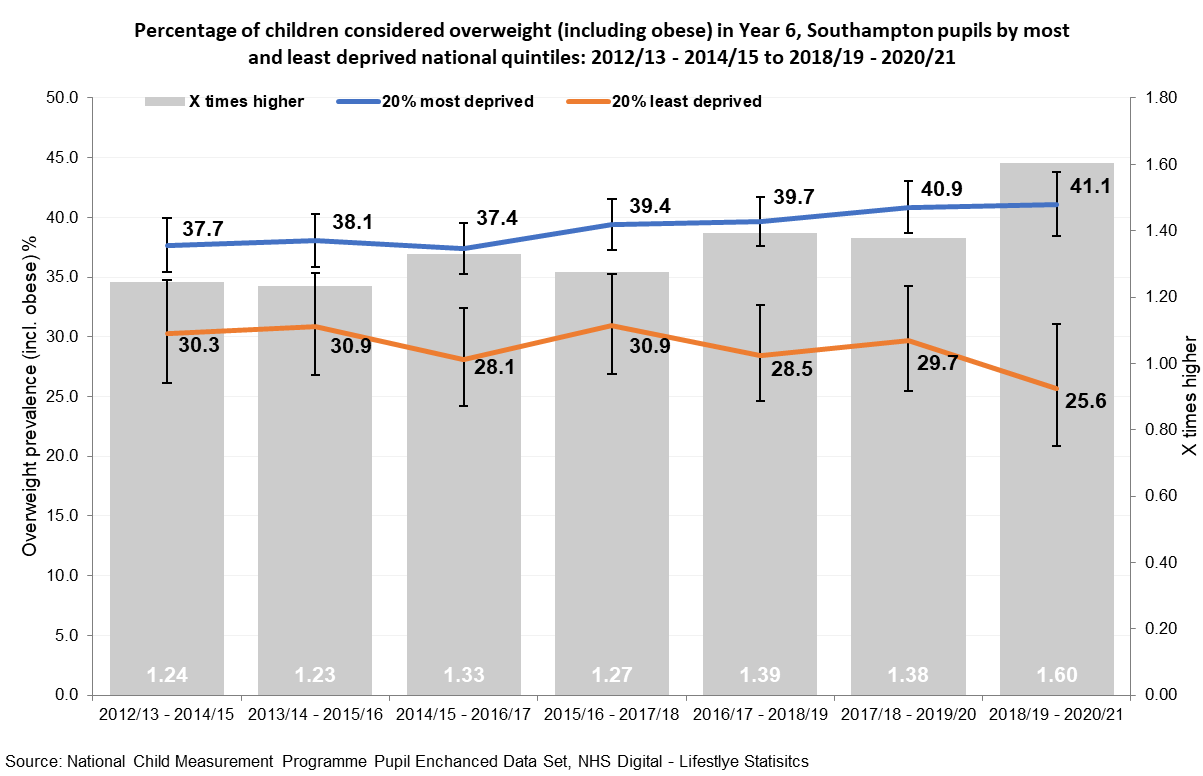 Gap between children in the most and least deprived parts of Southampton has widened more recently

The proportion of Year 6 children classified with excess weight in the most deprived quintile has slowly risen, whereas that proportion living in less deprived areas has fluctuated then decreased overall
I
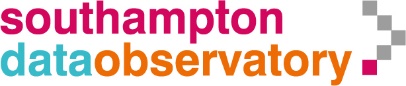 Linked analysis – changes in weight status in Southampton
Year R		Year 6
Overweight 20.0%
Healthy weight
32.3%
2012/13 to 2014/15
2018/19 to 2020/21
Obese 47.5%
Of the 12.8% of children who were OVERWEIGHT in Year R
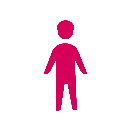 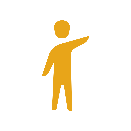 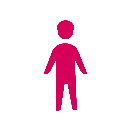 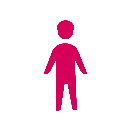 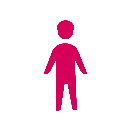 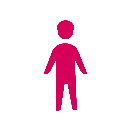 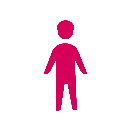 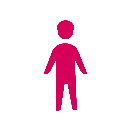 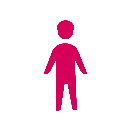 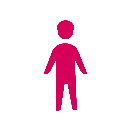 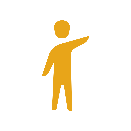 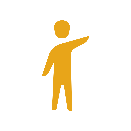 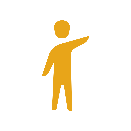 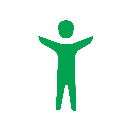 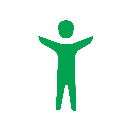 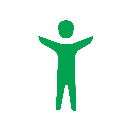 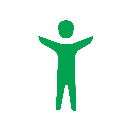 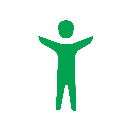 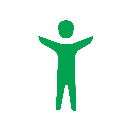 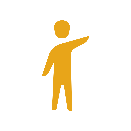 Total
Overweight 14.4%
Healthy weight
31.3%
Obese 54.4%
Of the 14.0% of children who were OVERWEIGHT in Year R
20% most deprived
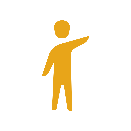 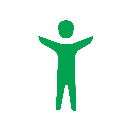 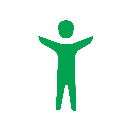 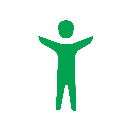 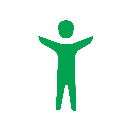 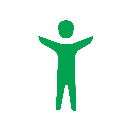 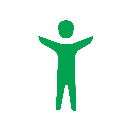 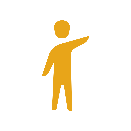 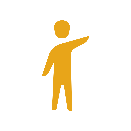 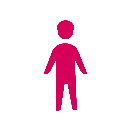 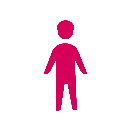 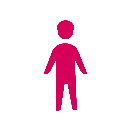 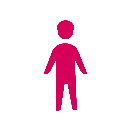 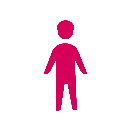 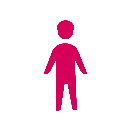 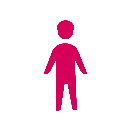 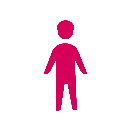 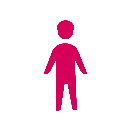 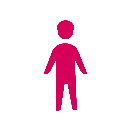 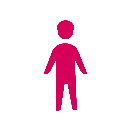 Overweight 21.4%
Healthy weight
42.9%
Obese 35.7%
I
Of the 12.8% of children who were OVERWEIGHT in Year R
20% least deprived
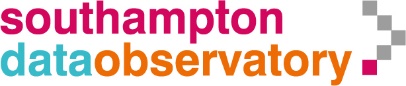 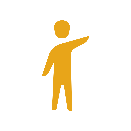 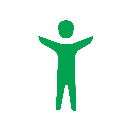 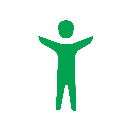 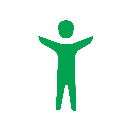 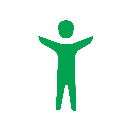 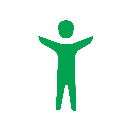 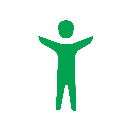 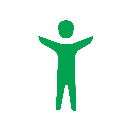 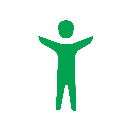 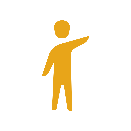 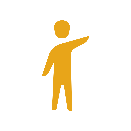 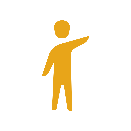 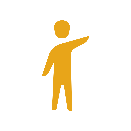 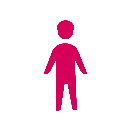 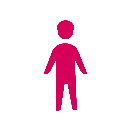 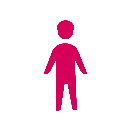 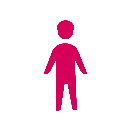 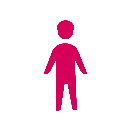 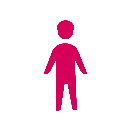 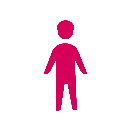 Key messages
Between 2016/17 and 2019/20, 1 in 10 reception year children in England and Southampton were measured to be obese……

In 2020/21, this rose to 1 in 7 reception children nationally and 1 in 6 Southampton reception year children

Statistical tests show the increase this recent year compared to previous years is a statistically higher increase. 

Also for 2020/21, comparing Southampton with national figures, obesity levels in Southampton reception year children is significantly higher than England.

Analysis by deprivation has shown the inequality gap to be widening further for children living in the most deprived areas locally and nationally.

Year 6 data mirrors the national figures and increasing prevalence in the trend data follows the national direction of travel, although the reduced cohort means robust comparisons can’t be made

Linked analysis continues to show obesity in Year R is a strong predictive factor for obesity in Year 6, however….

Only a third of obese children in Year 6 were previously obese in Year R (with 40% previously a healthy weight), so any interventions need to not only focus on obese children to avoid limited impact
I
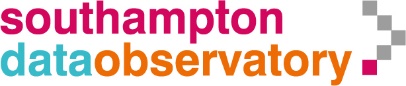